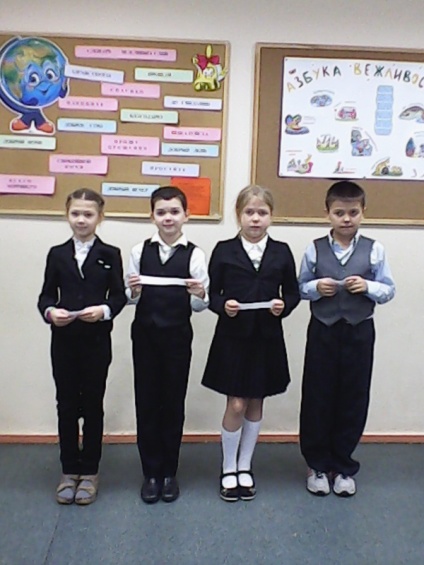 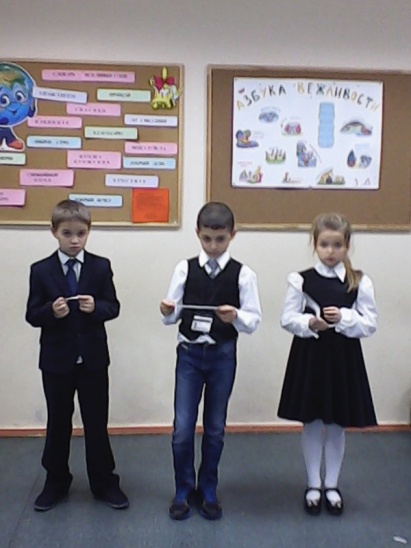 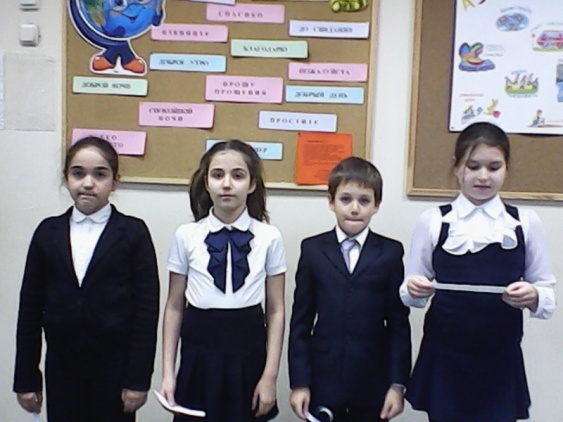 Фотоматериалы.. 3 Д класс.
Ежели вы вежливы…..
Азбука вежливости
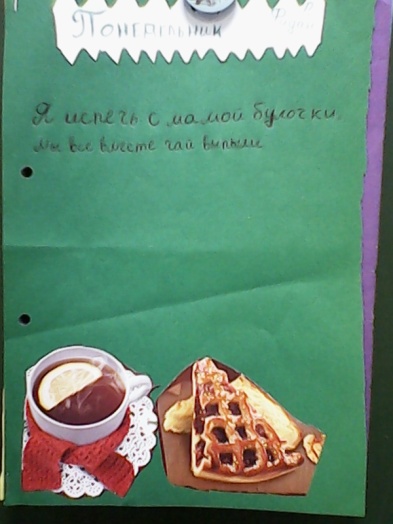 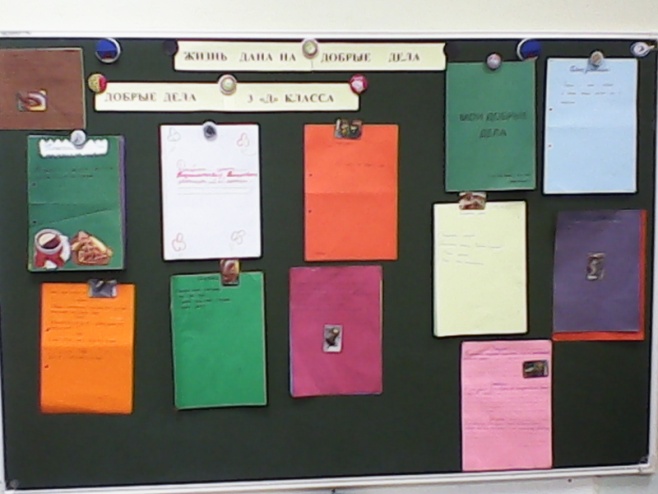 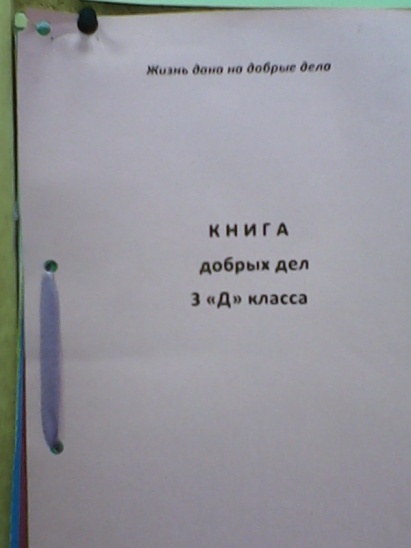 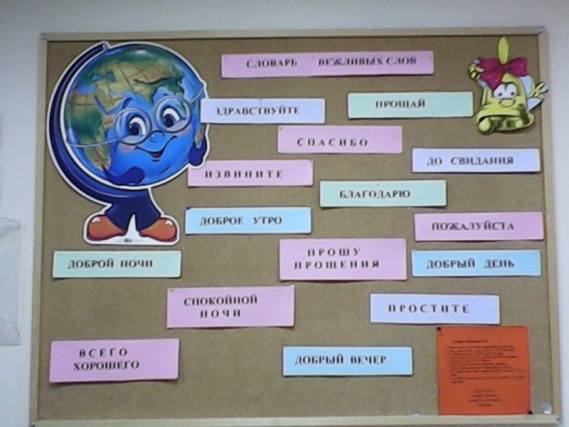 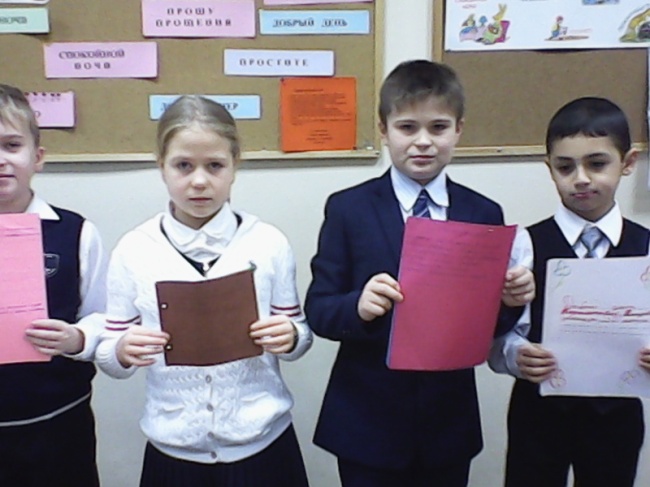 Как добрым и вежливым быть…
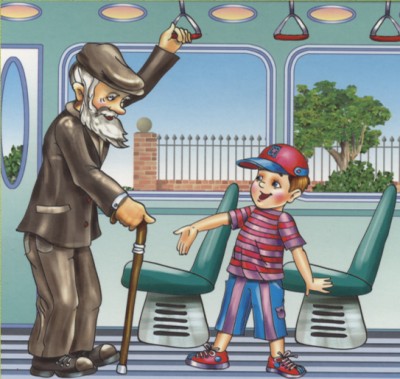 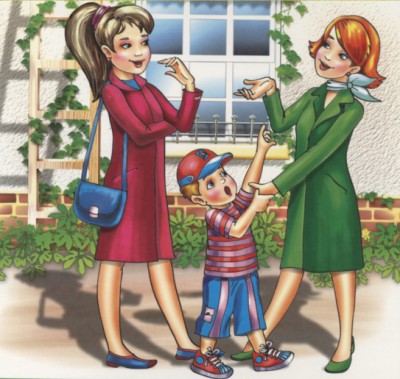 А вежливым быть очень просто:
Будь добрым - обычный совет,
Не важно, какого ты роста
И сколько тебе уже лет.
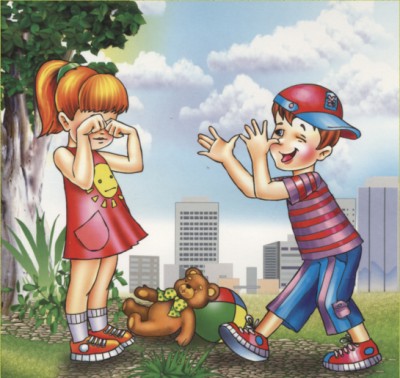 Поведение в транспорте
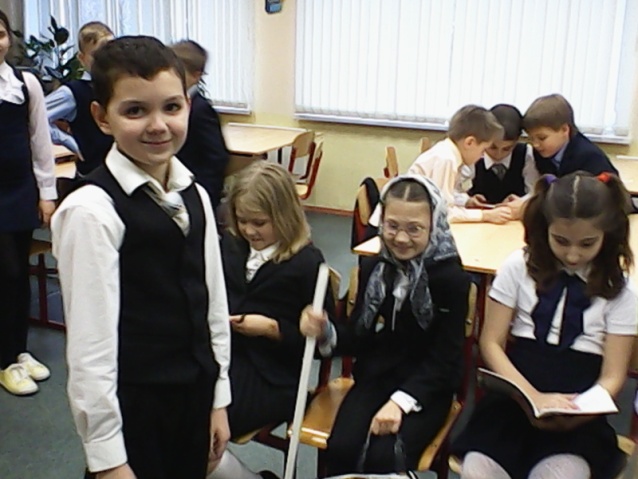 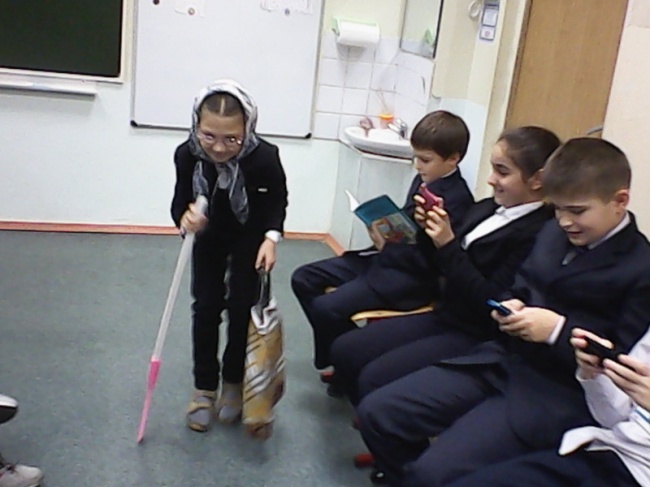 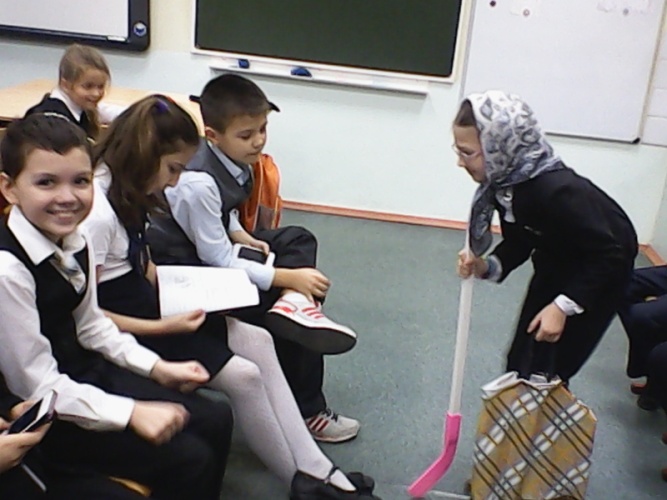 Воспитанный человек уступает место пожилым людям, малышам, женщинам с тяжелыми сумками.
Опоздал на урок……
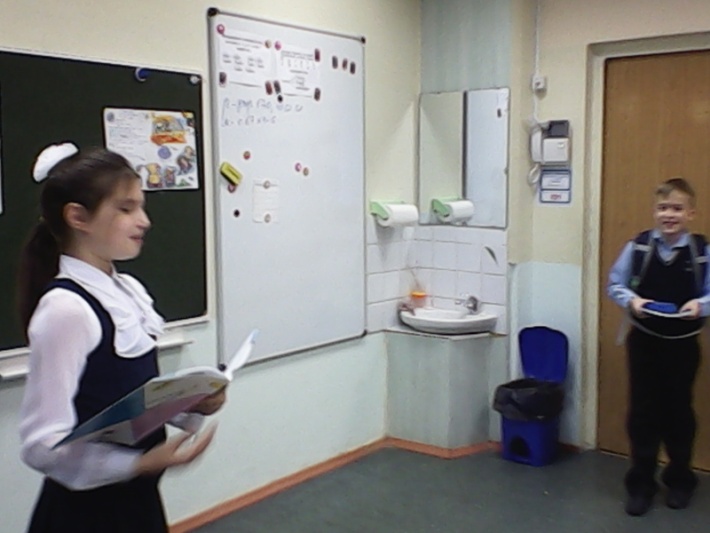 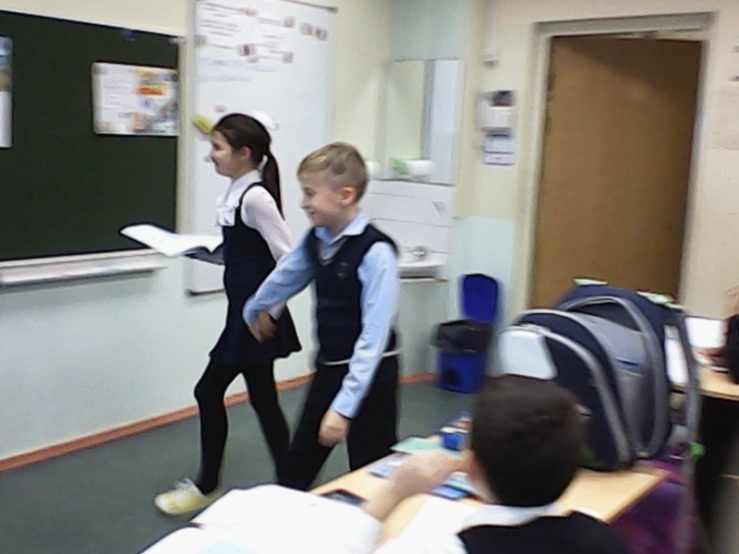 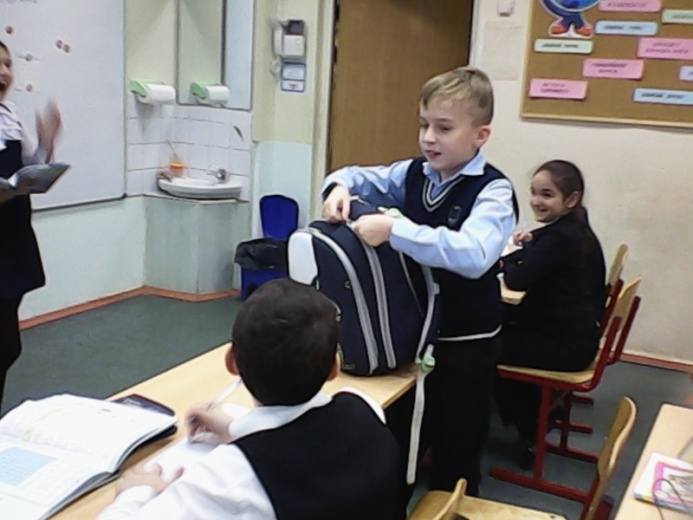 На урок пришел учитель,Положил на стол журнал,Следом Витя:-Извините,Я немного опоздал.
Мы решили, что
- Вежливый человек приветлив и всегда внимателен к людям.
- Вежливость-это умение вести себя так, чтобы другим было приятно с тобой.
- Вежливый человек не причинит другому неприятностей и обид.
- Не отвечай на грубость грубостью.
- Доброта – это стремление человека дать полное счастье всем людям, всему человечеству.
- Добро, сделанное втайне, платится вдвойне.